Risk mitigation in wind energy projects
Evolution of 
traditional & non-traditional commercial insurance solutions 
for wind power

Wind Europe Summit
Hamburg, 28th Sept 2016
1
Hamburg 28th September
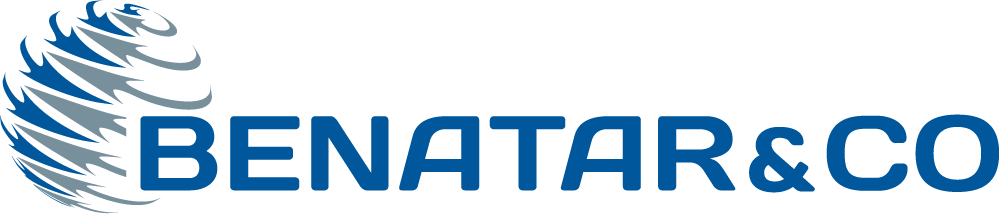 Risk mitigation in wind energy projects
Wind energy evolution
Wind-powered machines since 2000 BC 
Grid connected wind power in 1970s, Denmark. 
first offshore wind in 1990s, Denmark.  

Onshore- and offshore wind insurance evolution
Onshore: Danes and Scandinavia, North America 
Offshore: Danes and Lloyds
Hamburg 28th September
2
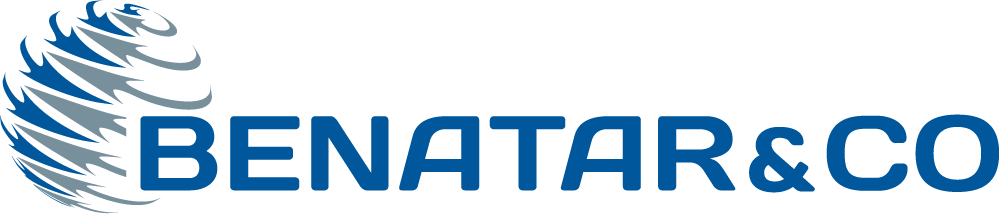 Project financed offshore wind
Q2 2013 Butendiek D (NWA)
Q4 London Array UK (AON) [OPS]
Q2 2014 Gemini 600MW NL (AON)
Q2 2014  Nobelwind B (M) 
Q3 2014 Westermeerwind NL (W) 
Q3 2014 Westermost UK (AON);
Q1 2015 Block Island USA (G);
Q1 2015 Nordsee 1 D (AON);
Q2 2015 Veja Mate D (M);
Q3 2015 Nordergründe D (NWA);
Q4 2015 Galloper UK (AON);
Q4 2015 Baltic 2 D (M) [OPS];
Q2 2016 Dudgeon UK (AON)
Q2 2016  Beatrice UK (AON) 
Q3 2016 Merkur 1 (M)
Q3 2016 Rentel NV B (JLT/Av)
2006 Q7 Prinses Amalia NL (M)
2007 C-Power Phase 1  B (T/Av)
2008 Belwind B (M)
2009 Lynn & Inner Dowsing UK (JLT) [OPS]
2010 C-Power Phase 2 & 3 B (W/Av)
2010 Trianel Borkum 2 D (M)
2011 Meerwind Ost/Sud D (NWA)
2011 Global Tech I D (M)
2011 Baltic 1 D (M) [OPS]
2012 Gunfleet Sands 1&2 UK (AON) [OPS]
2012 Lincs UK (JLT)
2012 Northwind B (M)
2012 Walney 1&2 - UK - (AON) [OPS]
Hamburg 28th September
3
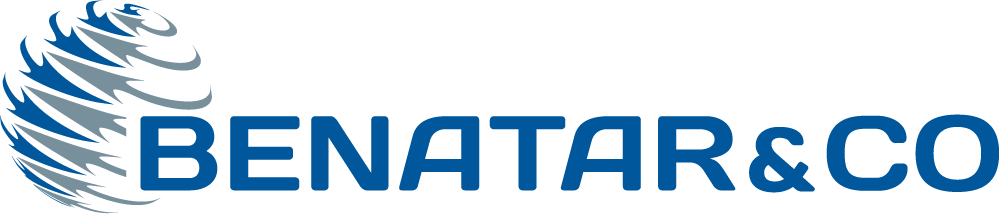 Risk mitigation in wind energy projects
Onshore- and offshore traditional wind insurance evolution positives:
(Single) package of insurance for construction & operation;
Transportation, liabilities and terrorism
Construction & 12, 24, 36 months from project completion 

Aligned counter party interest;

Treatment of pre-completion DSU & BI aspects;
Hamburg 28th September
4
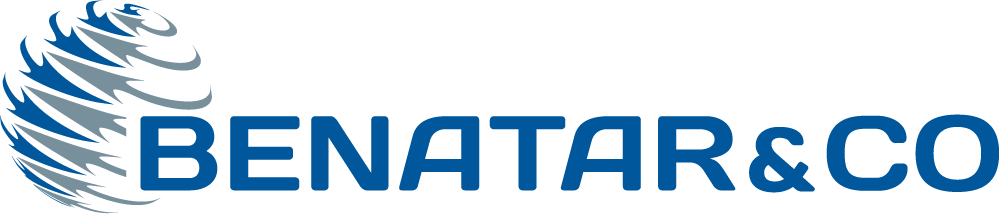 Risk mitigation in wind energy projects
Onshore- and offshore traditional wind insurance evolution positives:

Treatment of contingent consequential loss aspects;
Grid connections and Contingent DSU, Contingent BI
Supply chain exposure;
Grid loss energisation mitigation costs;
Specialist vessel/equipment risk;
Hamburg 28th September
5
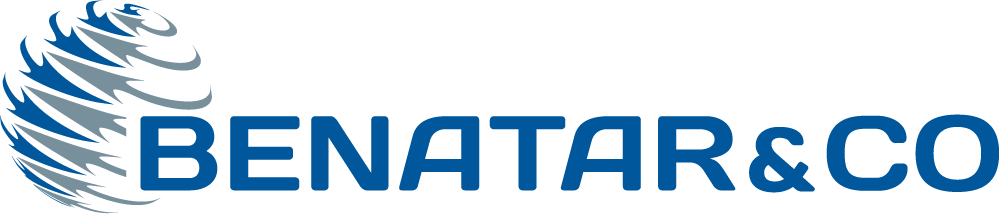 Risk mitigation in wind energy projects
Onshore- and offshore traditional wind insurance evolution positives:

Comprehensive scope and breadth of cover
Natural catastrophe protection
Full defective design
Machinery breakdown
Series Loss
Hamburg 28th September
6
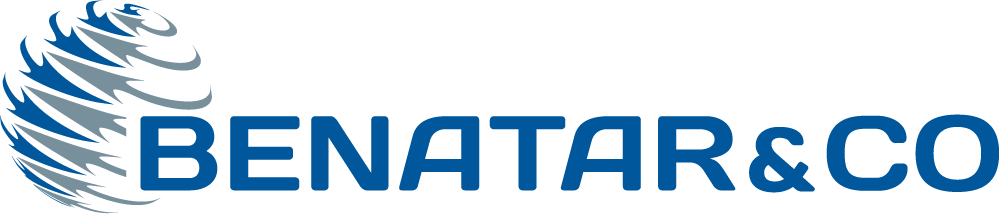 Risk mitigation in wind energy projects
Onshore- and offshore traditional wind insurance evolution positives:
Capacity 
Onshore >USD 4.5 billion working capacity per risk;
Offshore ~USD 3.5 billion;

Pricing
Offshore roughly ~40% reduction in premium rates in 4 years;
Hamburg 28th September
7
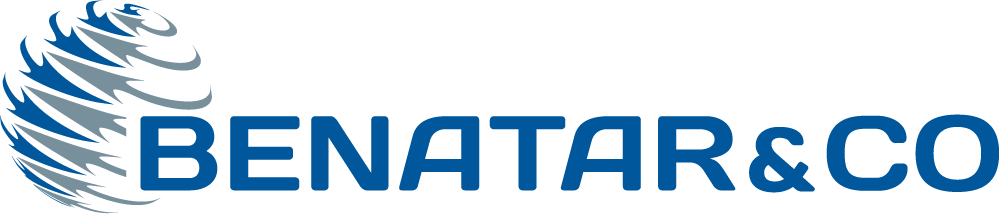 Risk mitigation in wind energy projects
Onshore- and offshore traditional wind insurance evolution positives:
Average Indicative only:
	CEAR		DSU		OAR		BI

2016:	0.48%		1.18%		0.17%		0.74%	
		
2015:  	0.52%     		1.48%       	0.21%   		0.79%			 
2014:	0.73%    		 2.44%    		0.345% 		0.88% 
			
2013: 	0.87%   		1.995%    	0.395% 		1.114%
Hamburg 28th September
8
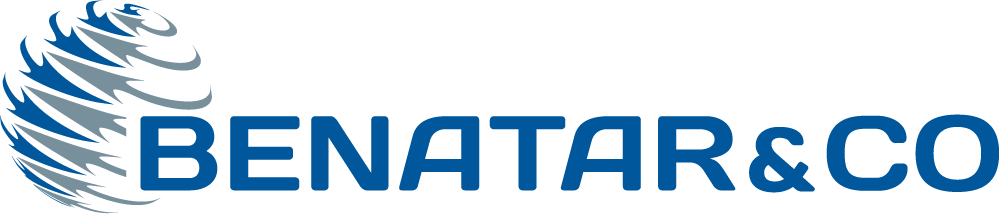 Risk mitigation in wind energy projects
Onshore- and offshore traditional wind insurance evolution positives:

Risk Management Contribution
MWS
Loss adjustors, etc. 
Data and Knowledge sharing (e.g. GCube publications, etc)
Hamburg 28th September
9
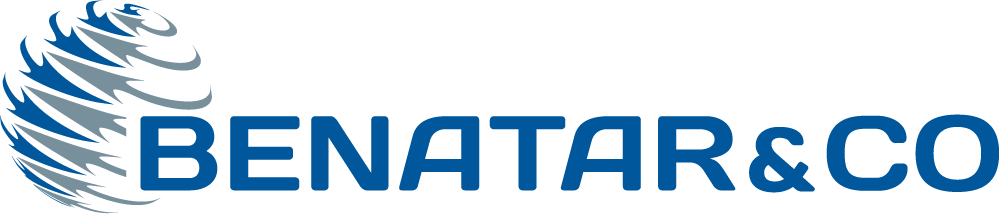 Risk mitigation in wind energy projects
29 years industry experience
Dedicated lender insurance adviser for 19 years (after 10 years as underwriter);
Renewable, conventional power & telecoms sectors;
LIA currently on:
14 offshore wind mandates (>23 previous mandates); 
12 onshore wind mandates (37 previous mandates). 






www.benatarandco.com
Hamburg 28th September
10
[Speaker Notes: Offshore Wind: Benatar LIA mandates Pre-FC (3):
Norther’s 350MW Offshore wind park – Belgium - in process to FC (Target November 2016)  Insurance Bank tba 
Rentel NV’s 288MW Offshore Wind Park – Belgium -  in process to FC (Sep 2016) Insurance Bank ING
Acquisition Financing of 50% of 573 MW Offshore wind park – UK - in process to FC (Target Q3 2016) Insurance Bank – Siemens Bank.

Offshore Wind: Benatar LIA mandates Post-FC (11):
Beatrice Wind Farm- United Kingdom - To FC (May 2016) and ongoing. Insurance Bank: Siemens to FC; MUFG after.
EnBW Baltic 2 SCS Macquarie Acquisition Financing- Germany- FC (Nov 2015) and ongoing. Insurance Bank: Commerzbank AG,
Galloper Wind Farm  - United Kingdom - To FC (Oct 2015) and ongoing: Insurance Bank: Natixis to FC; Lloyds Bank post FC 
Wpd’s Nordergründe -110.7MW OFW-  Germany LIA to FC (July 2015) and ongoing: Insurance Bank – KfW IPEX; 
Highand Capital’s Veja Mate - Germany - LIA to FC (June 2015) and ongoing: Insurance Bank – Santander to FC; KfW IPEX post FC
Northland/RWE’s Nordsee 1 -322MW- Germany -  LIA to FC (March 2015) and ongoing: Insurance Bank: Helaba to FC; KFW IPEX post FC; 
Marubeni Corp Westermost Rough 210MW Acquisition United Kingdom LIA to FC (September 2014) and ongoing: Insurance Bank – Mizuho to FC; BTMU post FC;
Westermeerwind Lake Shore 144MW Netherlands LIA to FC (July 2014) and ongoing: Insurance Bank: ING (Amsterdam);
Northland Power’s Gemini 600MW Netherlands LIA to FC (May 2014) (and ongoing: Insurance Bank: Santander to FC;  SMBC post FC;
Wpd’s Butendiek 288MW Germany LIA to FC (July 2013) and ongoing: Insurance Bank: KfW IPEX (Frankfurt);
Marubeni Corp Gunfleet Sands 2&3 173MW Acquisition UK Post FC (From April 2012) Insurance Bank – SMBC 
(EMI’s Cape Wind 420MW Offshore Wind Farm  -USA - We acted as LIA on Cape Wind USA from June 2012 until Q1 2015.  Insurance Bank – BTMU (New York). Never received a cent in payment!)]